Working Together for Wirral’s Children
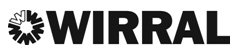 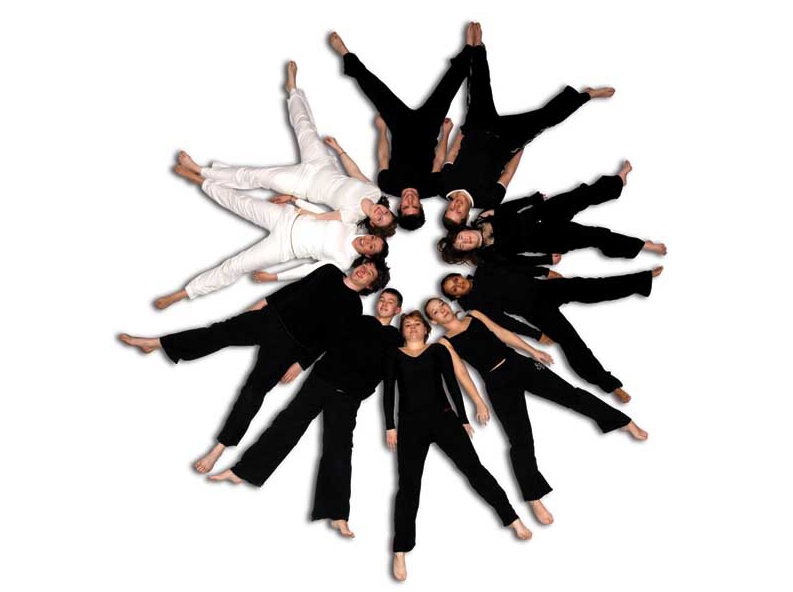 SECONDARY SCHOOL  ADMISSION ARRANGEMENTS FOR SEPTEMBER 2019
Children & Young People’s Department
TIMETABLE  
31st MAY		Deadline for 11+ assessment requests
SEPTEMBER 		On-line application system goes live
			Preference forms and booklets available
10th SEPTEMBER	Upton Hall test
17th SEPTEMBER	11+ assessments 
21st SEPTEMBER	St Anselms test 
OCTOBER		Independent Assessment Board
21 OCTOBER		Results to parents by this date
31 OCTOBER		Deadline for preference forms
24th NOVEMBER	Birkenhead High School Academy test 
1 MARCH		ALLOCATION DAY
Non-Catholic 11+ tests
Parents advised their child’s test venue in August
 Two multiple choice tests of 45-50 minutes each
 Tests taken on the same day with a short break between 
 Mixture of verbal, non-verbal and maths questions on both tests
 Sections are timed using an audio CD
 Pencil and eraser are only equipment needed
 Exam conditions apply – no mobile phones or other electronic devices allowed
 Tests are marked centrally by an independent body, not by the test venue
Parents cannot see test papers or answer sheets
11+ tests and applying for a place
Selective test results are sent to parents by 21st October.
 All parents must submit a preference application by 31st October to be on-time.
If their child has not reached the standard, parents should not give the grammar school as a preference as it will be withdrawn.
Parents of children who miss the test date must still apply by 31st October – if they do not reach the standard then the highest non-grammar preference becomes the highest preference.
 Parents of children who have not reached the standard can submit a written appeal after 1st March if they wish to do so.
Applying on-line
www.wirral.gov.uk/schooladmissions from 1st September
Why apply on-line?
It is quick, easy and secure. 
Apply from home 24 hours a day, 7 days a week (from 1st September).
You can apply from a computer, smartphone or tablet with internet access. 
No risk your application will be lost in the post.
You receive an email confirming that your application has been submitted and received.
The system has a series of security features that will prevent others from seeing your information. 
You receive your offer by e-mail on allocation day.
Will secondary schools know what rank I have put them down?
  	NO. Schools are not sent the actual preference forms.
	They are sent:
	    	Child’s name, address, date of birth, current 	school, siblings and faith information (if 	relevant)

	Schools are not told in what order their school has been put down as a preference.
CO-ORDINATION
If you live in Wirral but want a school place in another local authority (LA), you must apply through Wirral as your home LA (either on-line or paper).
Parents who don’t live in Wirral, but want to apply for a Wirral school, must apply through their home LA.   
There will be a single offer of a secondary school place.
Parents will be informed of their outcome of their applications by their home LA, not by the LA where the school is located.
CHILDREN IN CARE
SIBLINGS
CHILDREN WITH STATEMENTS
DISTANCE
* SOME SCHOOLS HAVE DIFFERENT CRITERIA
WHAT HAPPENS TO MY PREFERENCES?
THE LA, OR THE SCHOOLS*, DRAW UP A “STACK” OF APPLICANTS  PUTTING THEM IN ORDER USING THE OVERSUBSCRIPTION CRITERIA FOR THE SCHOOL
 CHILDREN IN CARE, STATEMENTED CHILDREN,  SIBLINGS AND DISTANCE
CHILDREN IN CARE
CHILDREN WITH STATEMENTS
SIBLINGS
ELIGIBLE PREFERENCES
ALL PREFERENCES
ADMISSION NUMBER
PUPILS WHO WILL NOT BE 
OFFERED PLACES
THE ADMISSION NUMBER IS APPLIED TO DETERMINE WHO IS OFFERED A PLACE
School C
School B
School A
2nd preference
1st preference
3rd preference
WHAT DOES EQUAL PREFERENCES MEAN?
THIS MEANS THAT WE GIVE EQUAL VALUE TO ALL PREFERENCES WHEN DRAWING UP THE STACKS AND ONLY LATER ON WILL THE ORDER OF YOUR PREFERENCES BE TAKEN INTO ACCOUNT.
School B
School A
1st preference
2nd preference
IS THE ORDER OF  MY PREFERENCES IMPORTANT?
YES IT IS, BECAUSE IF WE CAN OFFER YOUR CHILD A PLACE AT MORE THAN ONE SCHOOL, THEN WE WILL ALLOCATE A PLACE AT THE SCHOOL YOU NAME AS THE HIGHEST PREFERENCE.
SCHOOL B WILL BE OFFERED
National Allocation Day is 1st March 2019
On-line applicants will be sent an e-mail from the LA on this day. 
 Paper applicants will be posted an offer letter from the LA on this day (2nd class post only). 
 The offer will come from the home LA and will be the highest preference that can be allocated.
 Each child will only get one offer of a place.
 After 1st March parents can appeal in writing to an independent panel for a place at another school.
For more information
Go online to 
www.wirral.gov.uk/schooladmissions
Take advantage of the Open Days and Evenings